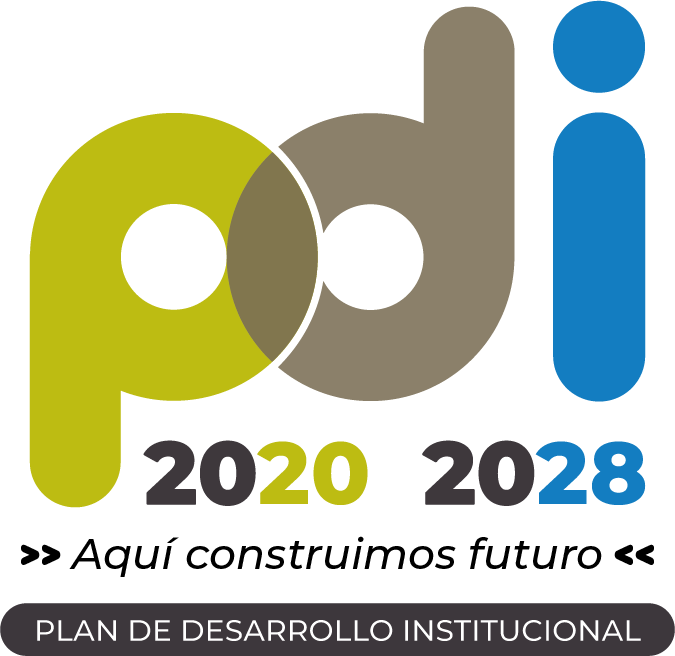 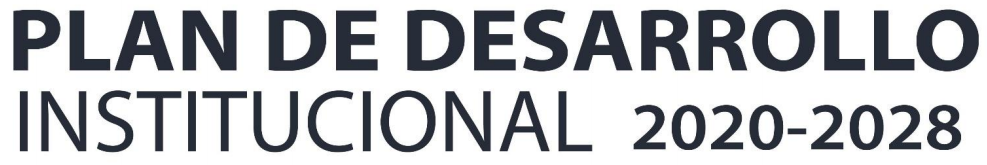 37
Proyecto
Consolidación de los sistemas de gestión
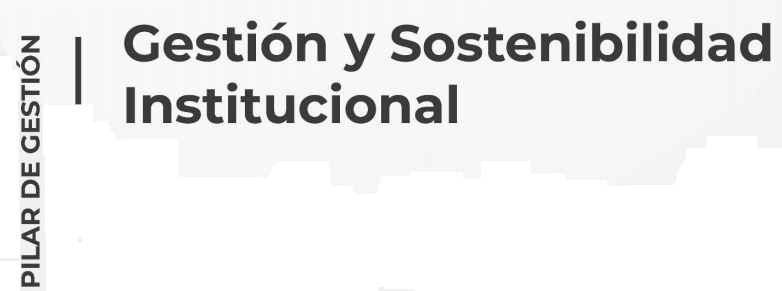 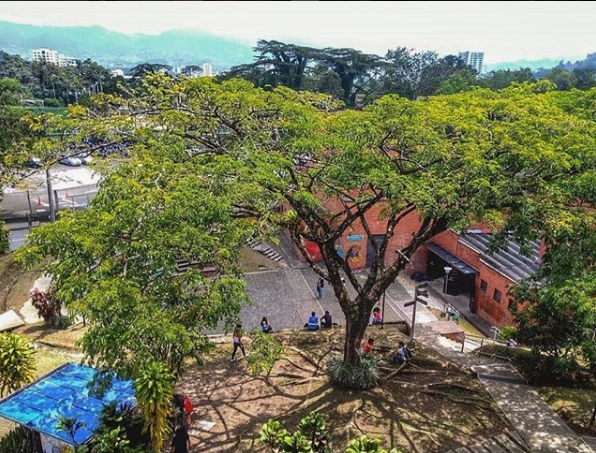 Nota: El portafolio de proyectos se construye de acuerdo con el horizonte de tiempo del período Rectoral (2020 -2023), por lo tanto, se proyectan las metas de los proyectos al año 2024 y una vez se cuente con el programa de gobierno 2024 - 2027 del Rector electo, se realizará el proceso de fortalecimiento del PDI y actualización/formulación de proyectos articulados al nuevo periodo Rectoral
Información general del proyecto
37. Consolidación de los sistemas de gestión
Identificación del problema, necesidad u oportunidad
Se identifica como problema la débil articulación de los sistemas de gestión partiendo de la falta de una estrategia para la integración y cuyo efecto es la poca optimización de los recursos, afectación de la integralidad del SIG frente a cambios y la pérdida de la gestión del conocimiento.
37. Consolidación de los sistemas de gestión
Identificación del problema, necesidad u oportunidad
37. Consolidación de los sistemas de gestión
Descripción del proyecto
Este proyecto permitirá la consolidación e integración de los sistemas de gestión a los cuales ha apostado la Universidad, tales como el de gestión de calidad, seguridad y salud en el trabajo, seguridad de la información, acreditación de laboratorios, comunicación organizacional, acreditación de programas académicos como conjunto de estándares de calidad, que permitirán optimizar los procesos y los recursos institucionales.
37. Consolidación de los sistemas de gestión
General
Objetivos del proyecto
Consolidar los sistemas de gestión de la Universidad Tecnológica de Pereira
Específicos
Definir una estrategia de optimización y mejoramiento entre procedimientos transversales e información.

Desarrollar una estrategia de integración de los sistemas de gestión.
37. Consolidación de los sistemas de gestión
Planes operativos
37. Consolidación de los sistemas de gestión